Buyer’s RemorseIn The Wilderness
Numbers 22-24
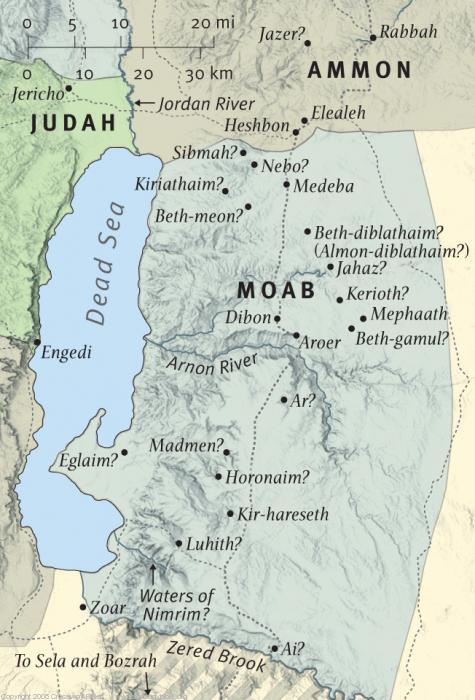 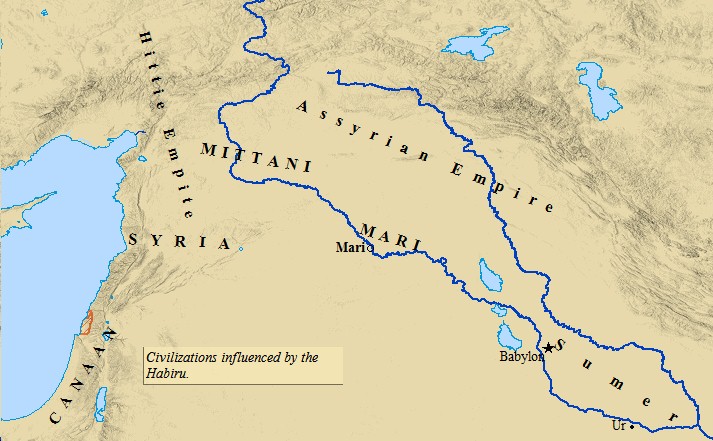 I  Real Issue: Power Of God
The Usual treatment of Nu.22
1. “Who was Balaam?”
2. “How could a donkey talk?”
Real issue: God’s destruction of Egypt terrified surrounding nations
Ex.15:14-16
Balak’s fear is reasonwe know Balaam
The Usual treatment of Nu.22
Israel’s faith in Godsurpassed heathen superstition
Text does not call Balaam prophet
Soothsayer:  Nu.23:23; Josh.13:22
The contest:


2 Pt.2:16, ‘prophet’ – what he became
God’s promises
Gn.12
Balaam’s magic
Dt.23:4-5
I  Real Issue: Power Of GodII No One Can Change God’s Word
No reverse
Greatest prophet / sorcerer in world cannot reverse God’s blessings.  
Gn.12.  Ga.3; 6:7-8
Greatest prophet / sorcerer in world cannot reverse God’s curses.
Ga.1:6-9; Ep.5:6
I  Real Issue: Power Of GodII No One Can Change God’s WordIII Prayers Can Make Hypocrites
Nu.23:10
Hypocritical to pray for safety, then flirt with danger
Balaam: determined to get as close as he could to the reward…
Nu.22:12: ‘do not go’ – (love)
Nu.22:20: ‘go’ – free will (35) – (test)
God does not force obedience.  21-22
Jesus to Judas: warning / free will.
Mt.6:13
Self: Mt.5:27-30
Others: Mt.18:6-10
6: worst form of capital punishment
7: “no one can avoid offenses”
8-9: cause another to fall, we fall
10: “brother’s keeper”?   (12-14)
1 Jn.5:14
Do not push toward goal with eyes blinded to God’s will
Job prevents attendance
Marriage to infidel
Live in spiritually deserted place
God’s mercy shinesin every broken plan
Balaam:“Thy will be changed!”
I  Real Issue: Power Of GodII No One Can Change God’s WordIII Prayers Can Make HypocritesIV Some Not As Strong As They Think
Balaam thought he could flirtwith temptation and win
Lot . . . Peter
Devil works overtime to tempt us
Lie for boss
Drink with clients
Dance without lust
Run with wrong crowd
I  Real Issue: Power Of GodII No One Can Change God’s WordIII Prayers Can Make HypocritesIV Some Not As Strong As They ThinkV Some Love Money More Than Soul
Angry Balak sent Balaamhome without pay
Balaam would not be denied
Could not curse Israel
Could trade prophet’s robe for consultant’s garb
Balak’s friendship more dangerous to Israel than prophet’s curse
Friends may harm usmore than enemies
Balaam loved wages
2 Pt.2:15 – modern Balaams
Jude 11 – 


Rv.2:14 – compromisers are stumbling-blocks (ct. v.13)
Non-prophet for-profit enterprise
Balaams are always a non-profit venture